Classification: interne
1
16 mars 2022
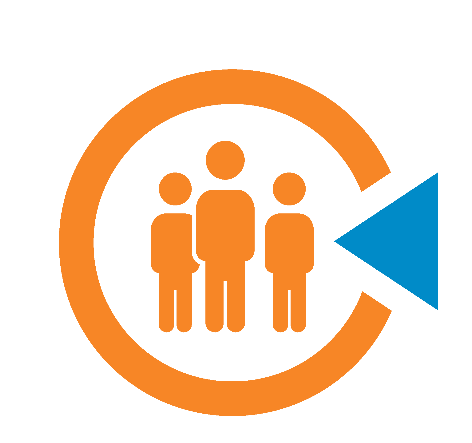 Projet
Points de rencontre d’urgence dans le canton de Berne (PRU BE)
Matériel (équipement de base)
Office de la sécurité civile, du sport et des affaires militaires (OSSM)
2
Nota bene
Le matériel portant l’inscription PRU est disponible en français et en allemand

La remise du matériel est effectuée après l’acceptation de la demande d’emplacement et le concept d’exploitation PRU (formulaires en cours d’élaboration)

L'équipement de base destiné aux PRU contient un ensemble de documents (planification PRU / annexes, notice d'utilisation  / plan de réseau / schéma de connexion POLYCOM). Des autres documents (cartes, etc.)  et le matériel de bureau doivent être fournis par la commune
3
Équipement du personnel (1/2)
Gilets munis du logo PRU (au moins 4 ex., en fonction du nombre d'habitants )
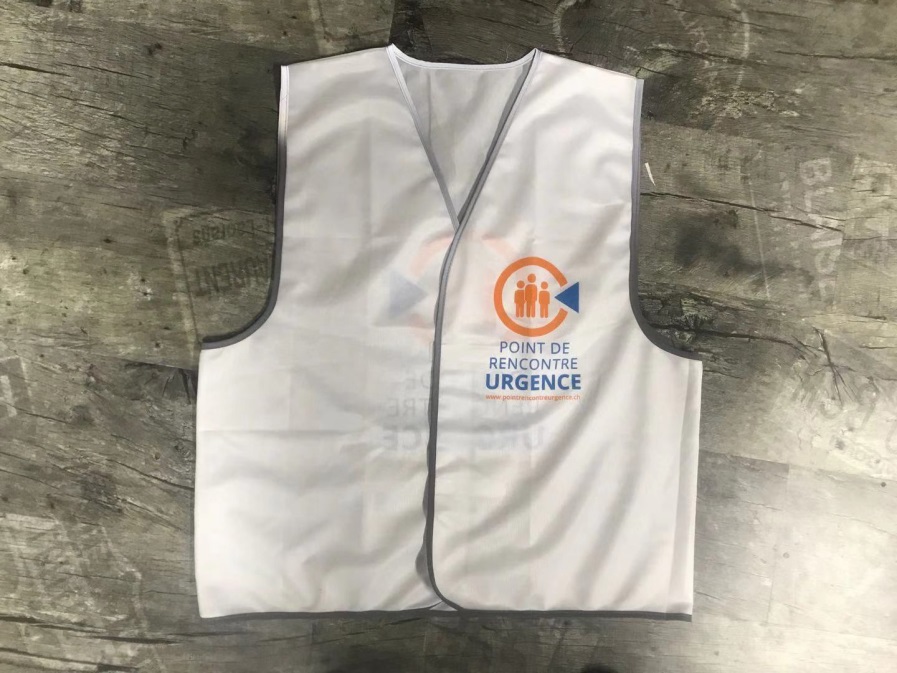 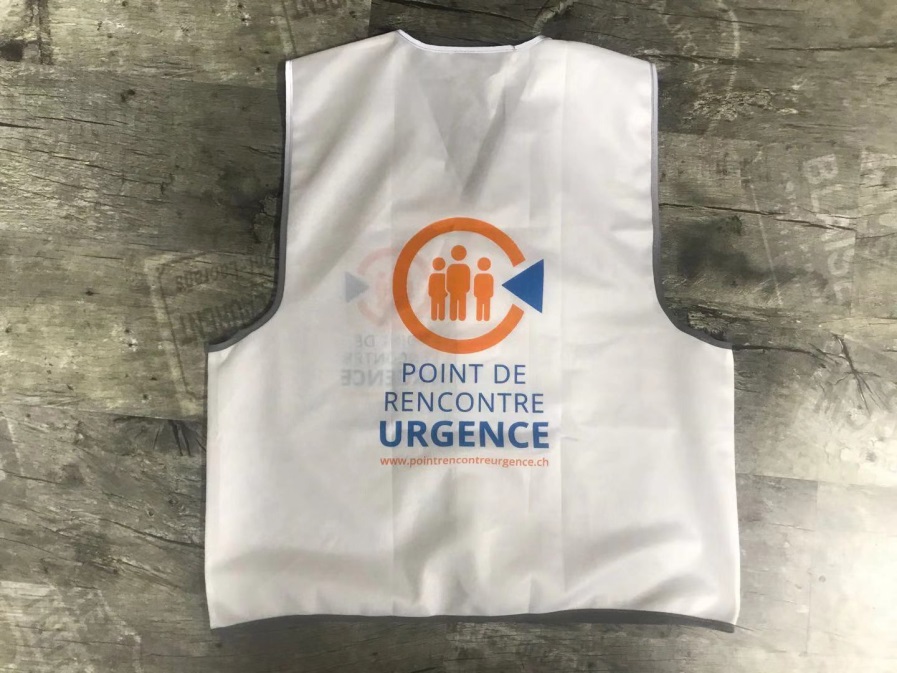 4
Équipement du personnel (2/2)
Pharmacie de premiers   
                 secours (DIN 13157)
Masques d'hygiène                   
                     (50 pc.)
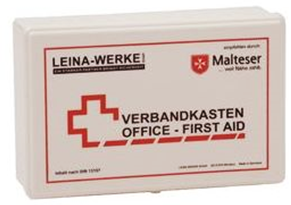 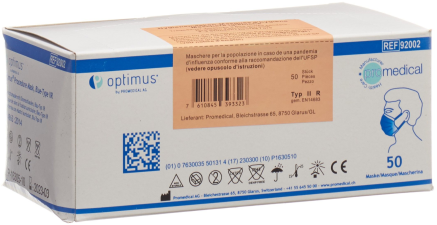 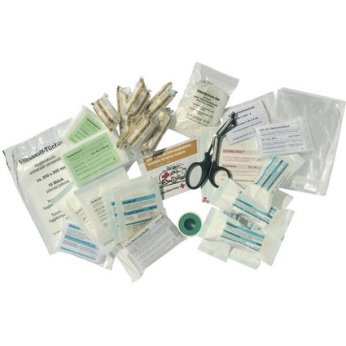 Masque de réanimation
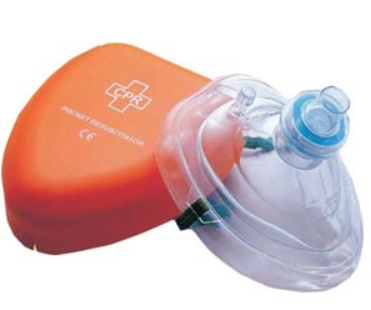 Désinfectant 
                     (2x 500ml)
Gants à usage unique (nitrile, 100 pc.)
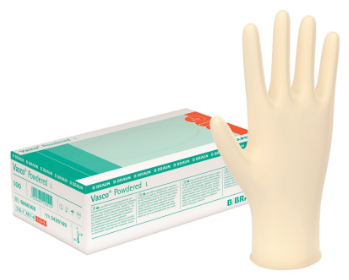 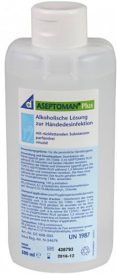 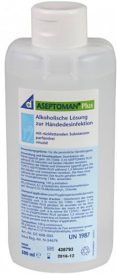 5
Technologies de l'information et de la communication
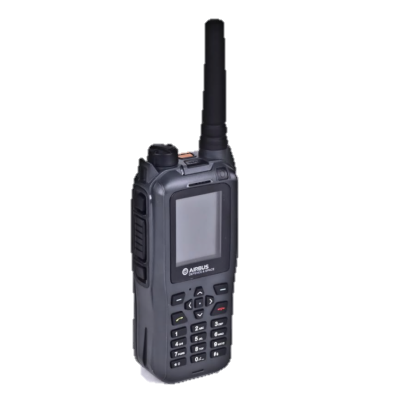 Accessoires POLYCOM
2x chargeur 
2x batterie
2x batterie de rechange 
2x micro haut-parleur 
2x passant ceinture
2x housse
2x bloc d’alimentation 
     (grand)
2x câble électrique
Appareil radio portatif POLYCOM (2x)
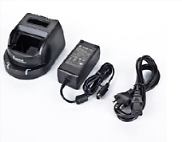 Radio fonctionnant sur piles                        
	         (OUC, DAB+)
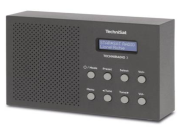 6
Éclairage
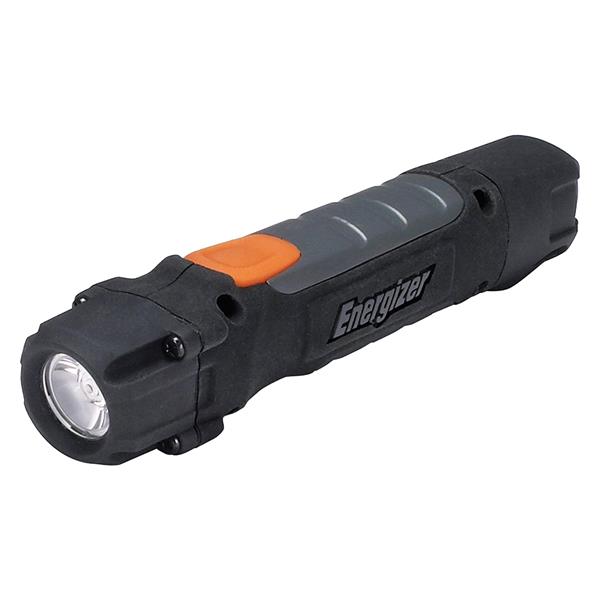 Lampe de poche (4x)
Projecteur de travail  (2x)éclairage ou signalisation du site PRU
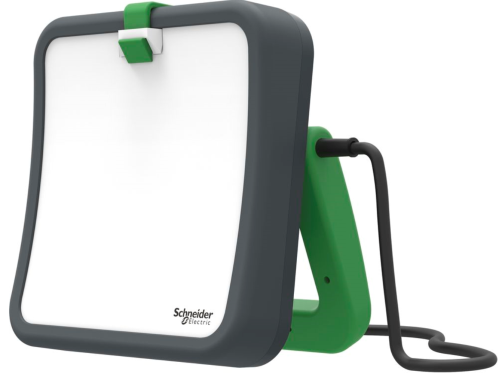 7
Production de courant / carburants (1/2)
Piles
radio: 4x 1.5 V / LR6 (AA)
lampe de poche: 8x 1.5V/ LR6 (AA)
mégaphone: 8x 1.5V / LR14 (C)
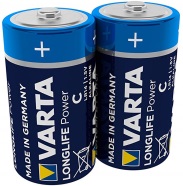 Groupe électrogène de secours
Honda EU 22i
     ou
Atlas CopcoQEP 8 S5
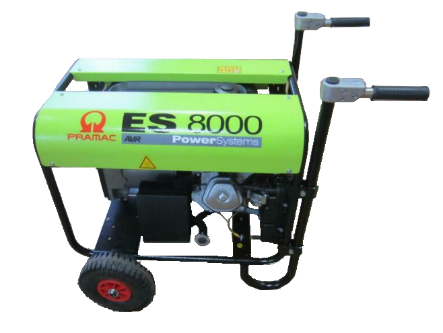 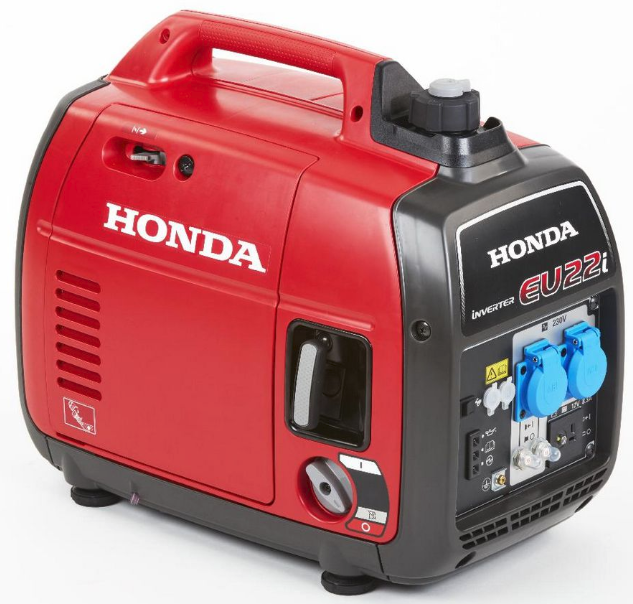 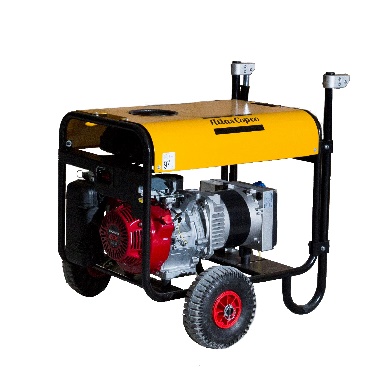 8
Production de courant / carburants (2/2)
Jerricane de carburant 
           (20l)
Manchon de remplissage
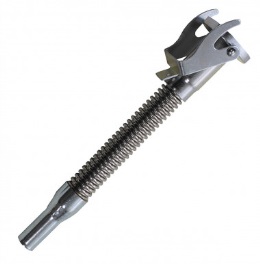 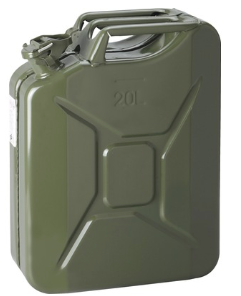 Bobine de câble (2x)
 (33m, 1,5mm2)
Bloc multiprise (2x)
8 prises à orientation inversée
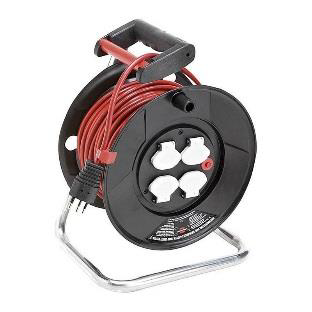 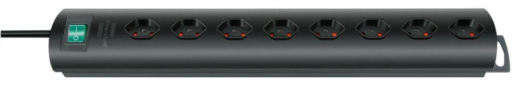 9
Guidage du trafic et des personnes
Oriflamme PRU (520cm), équipement inclus
sac de transport
bandoulière de transport
mât télescopique
pied croix métal (19kg) et système rotatif
clé à écrou (24mm)
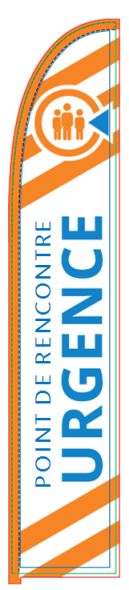 Indicateurs de direction 	               (10x)
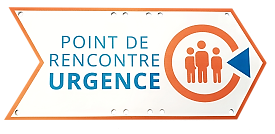 Mégaphone
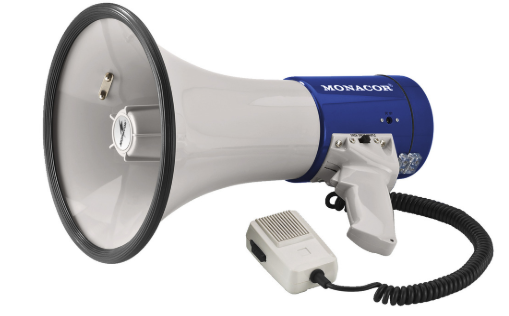 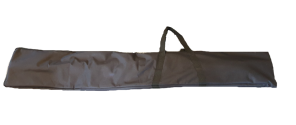 Ruban de signalisation               
                            (500m)
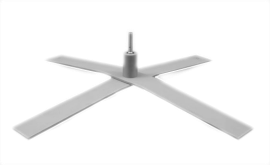 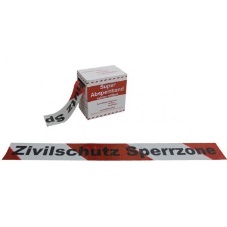 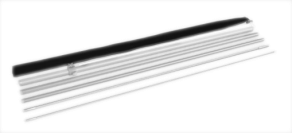 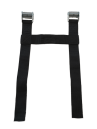 10
Matériel d’emballage
Bacs RAKO (avec étiquettes adhésives PRU), couvercle / charnières inclus
1x bac petit (« bac POLYCOM»; 600 x 400 x 184mm)
2x bac moyen (600 x 400 x 338mm)
1x bac grand (600 x 400 x 441mm)
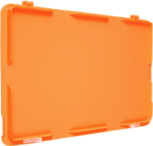 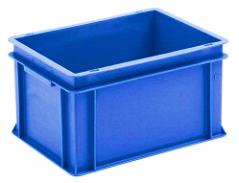 Couche de mousse (pour bac POLYCOM)
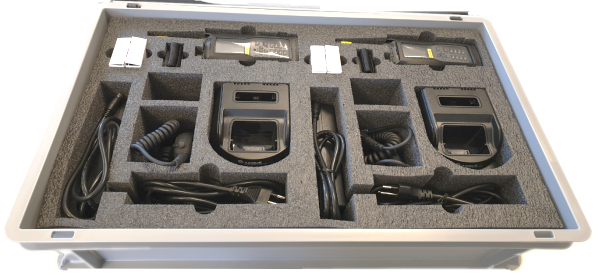 11
Contact
Daniela Mangiarratti
responsable du projet
daniela.mangiarratti@be.ch
+41 31 633 44 24

Christoph Gasser
assistant de projet
c.gasser@be.ch
+41 31 636 05 78